ELECTRO CHEMICAL MACHINING
Non-traditional machining process

Energy Domain – Electro-chemical category.
Metal  removal by electrochemical process.
For machining extremely hard materials or materials that are difficult to machine using conventional methods.
ELECTRO CHEMICAL MACHINING
Limited to electrically conductive materials.
For machining or cutting the intricate contours or cavities in hard materials such as titanium, Hastelloy, Kovar, Inconel, Carbide etc.
External as well as internal geometries can be machined.
ECM is characterized as the opposite of electrochemical or galvanic coating or deposition process.
It is based on Faraday’s  laws of electrolysis (electroplating).
Similar to EDM.  However, in ECM there is no tool wear.
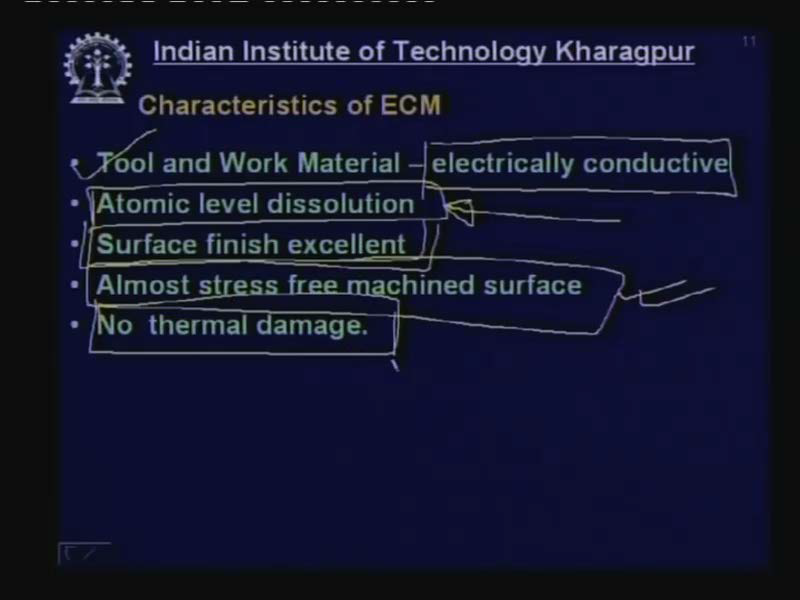 ECM Fundamentals
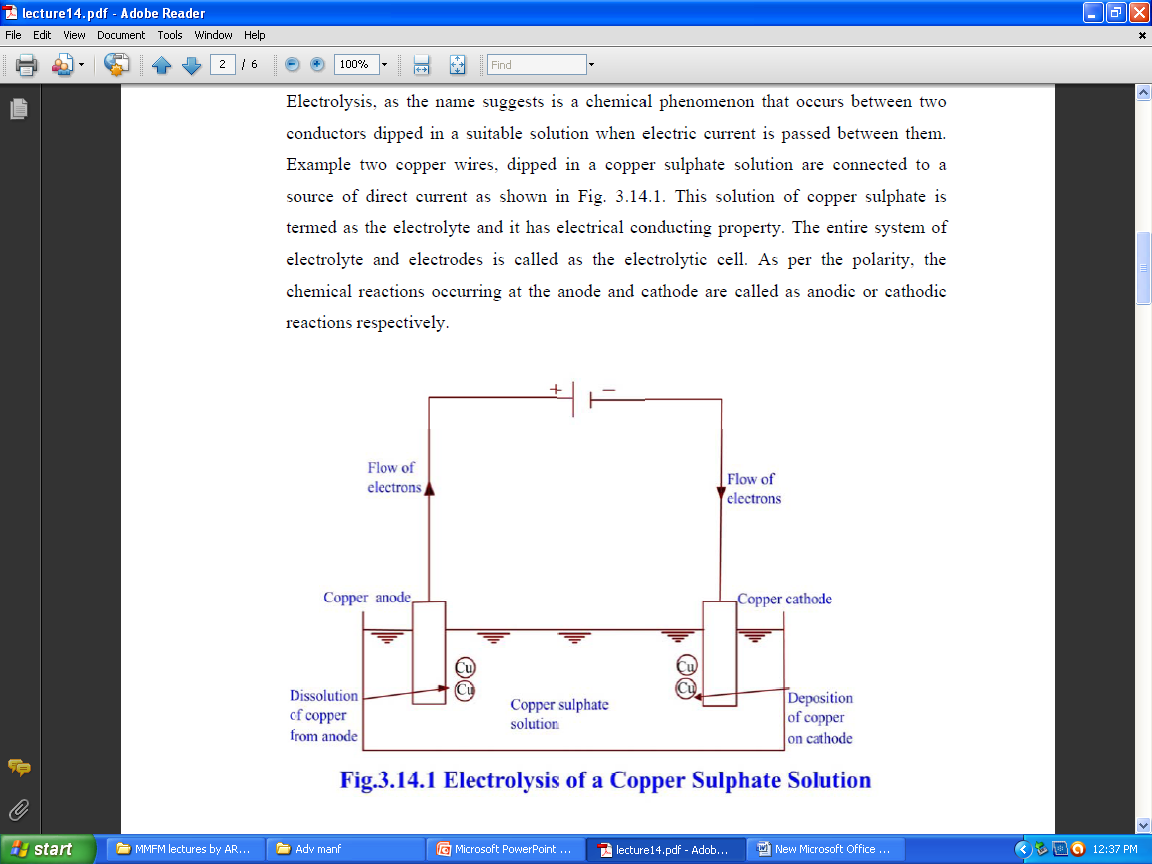 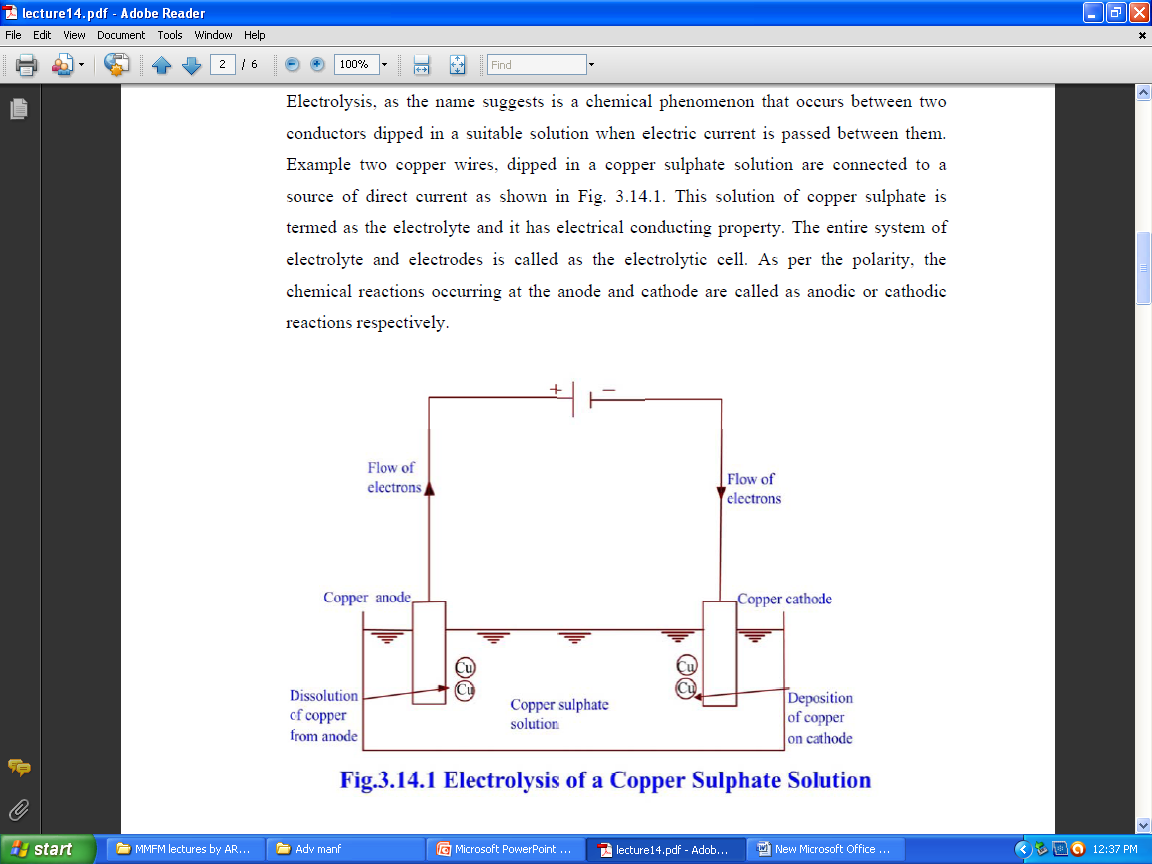 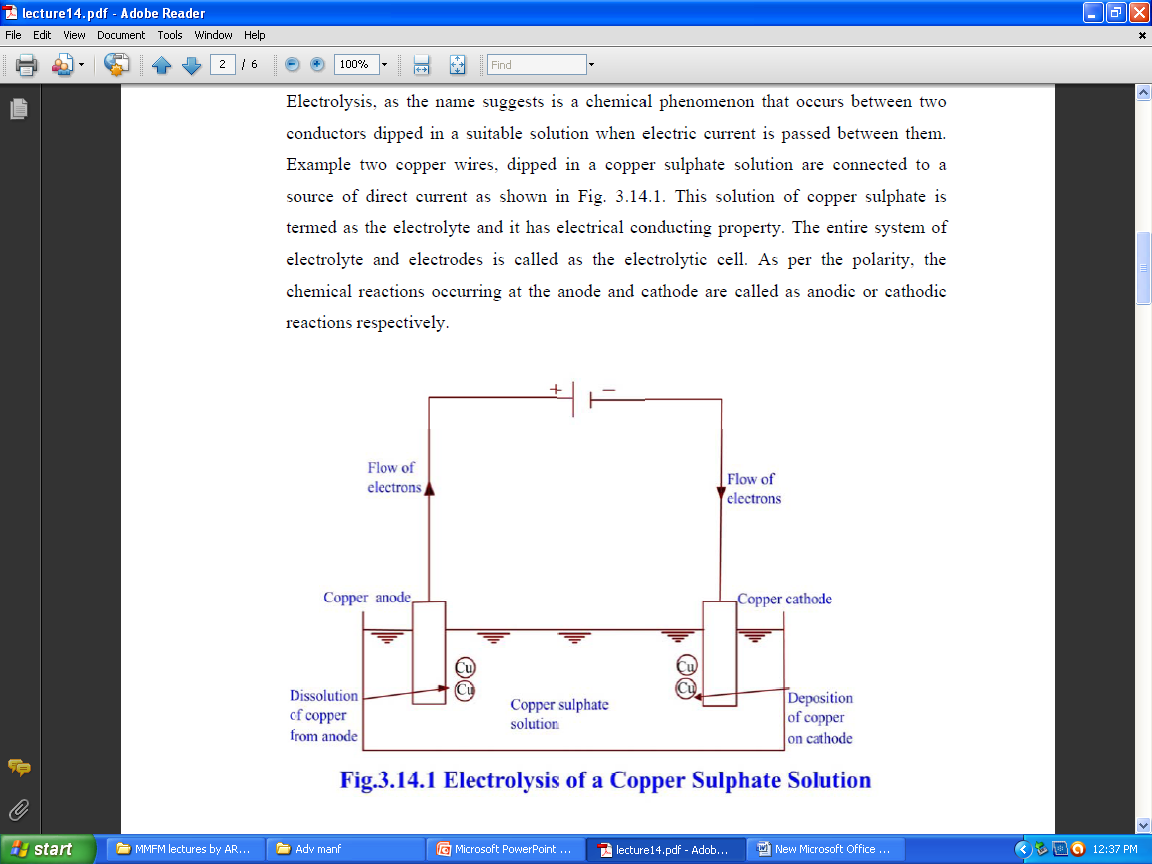 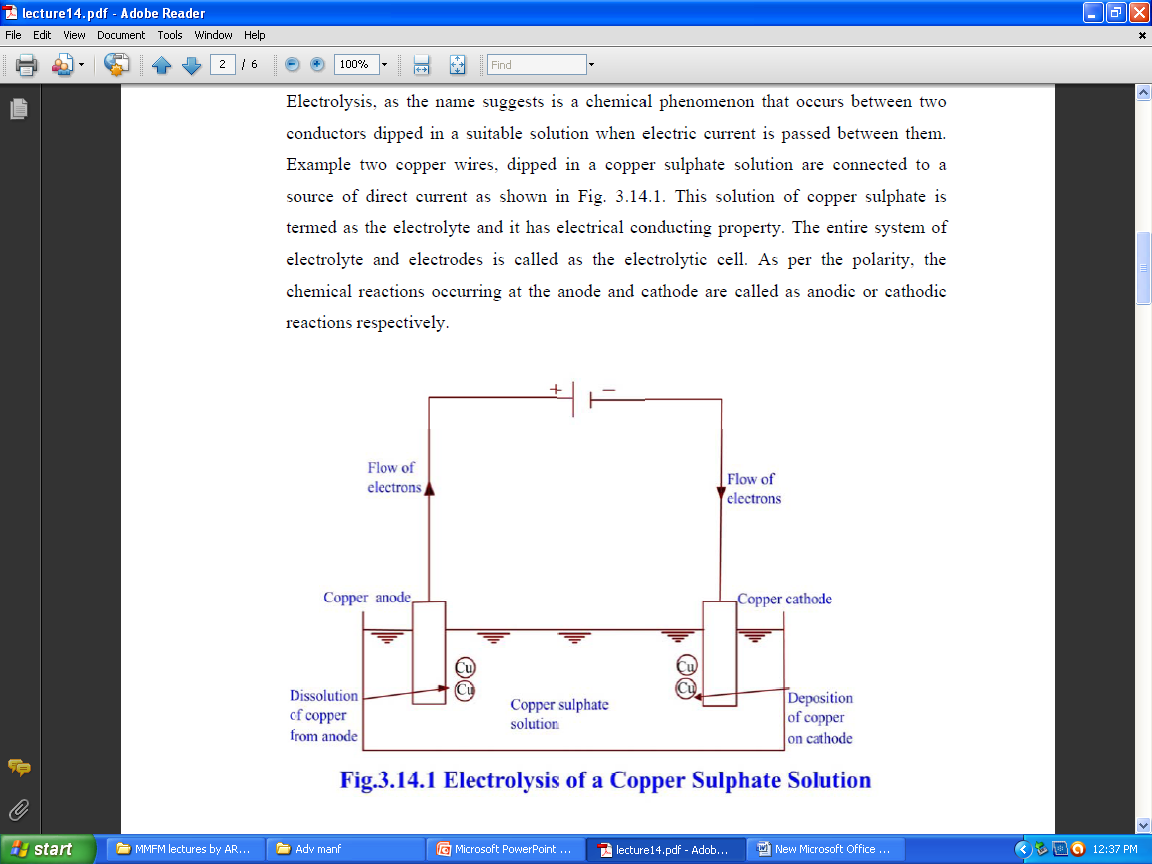 Electrolysis of a copper sulphate solution
As per polarity, the chemical reactions occurring at the anode and cathode are called anodic and cathodic reactions respectively.
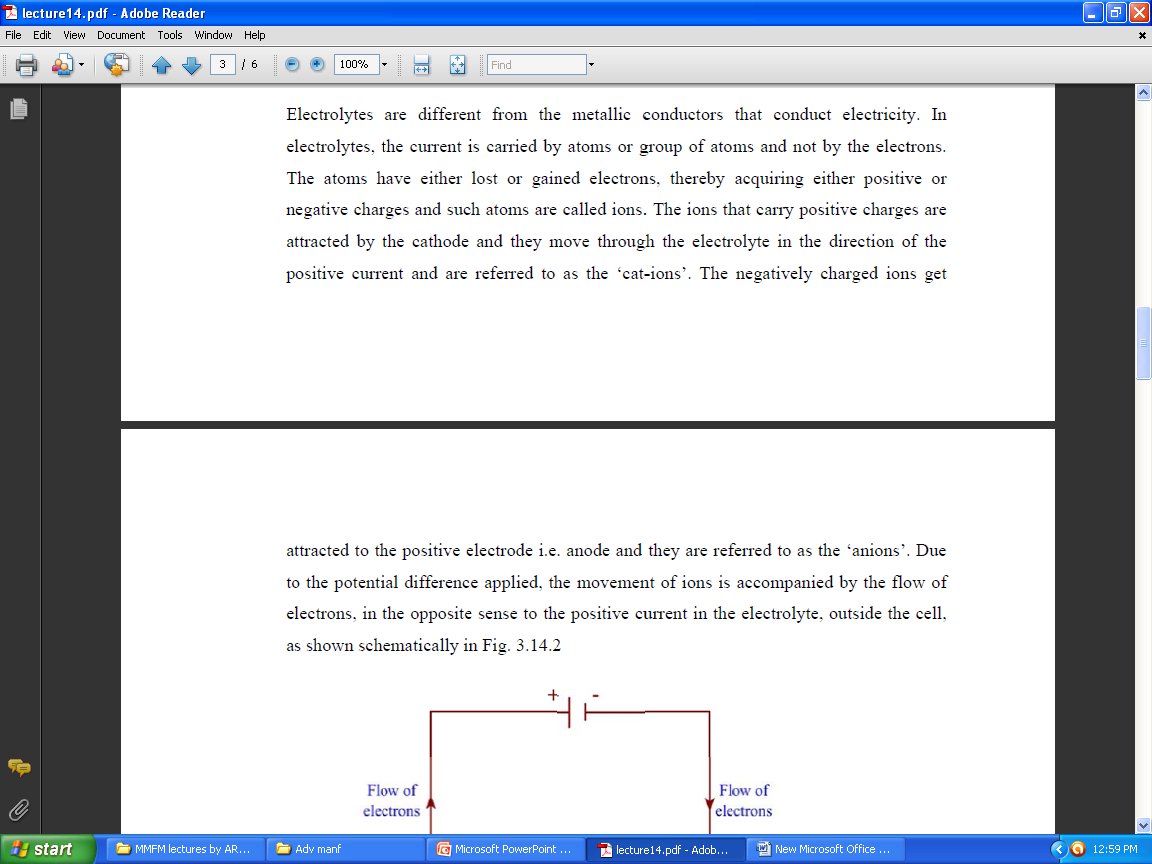 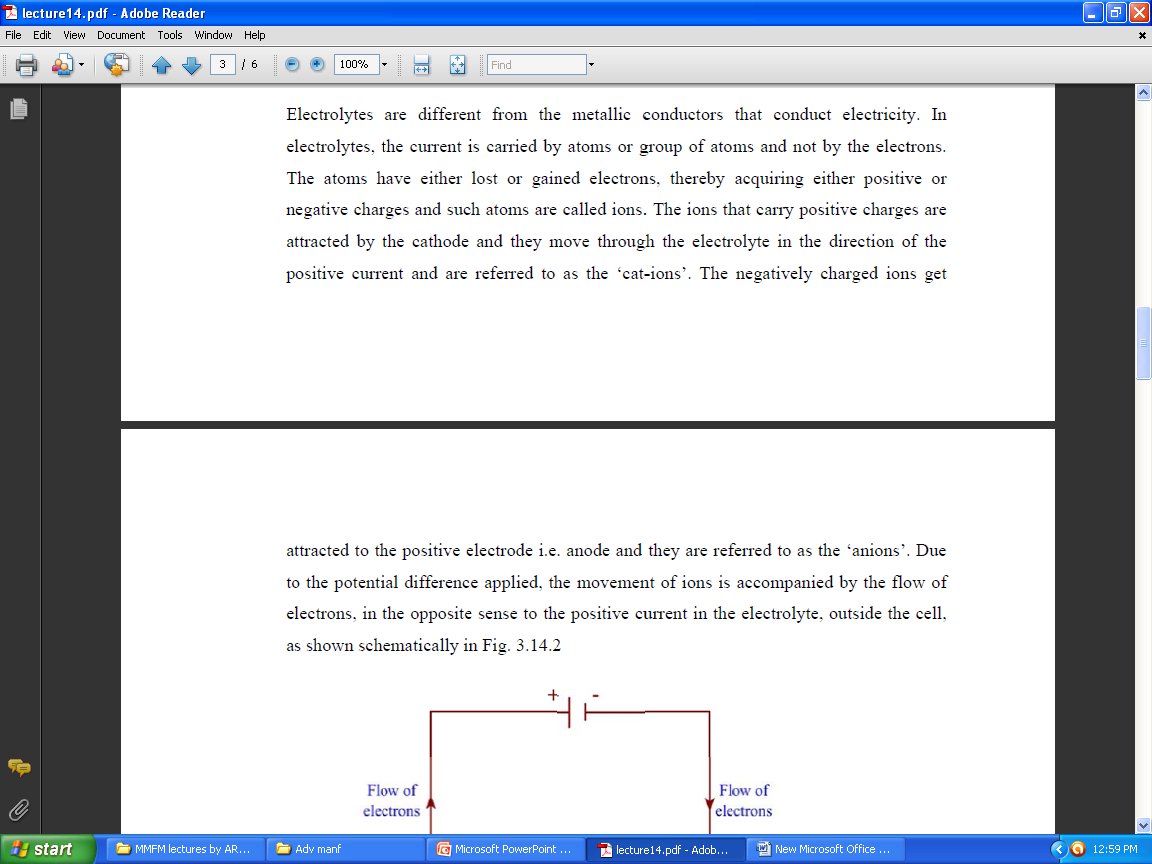 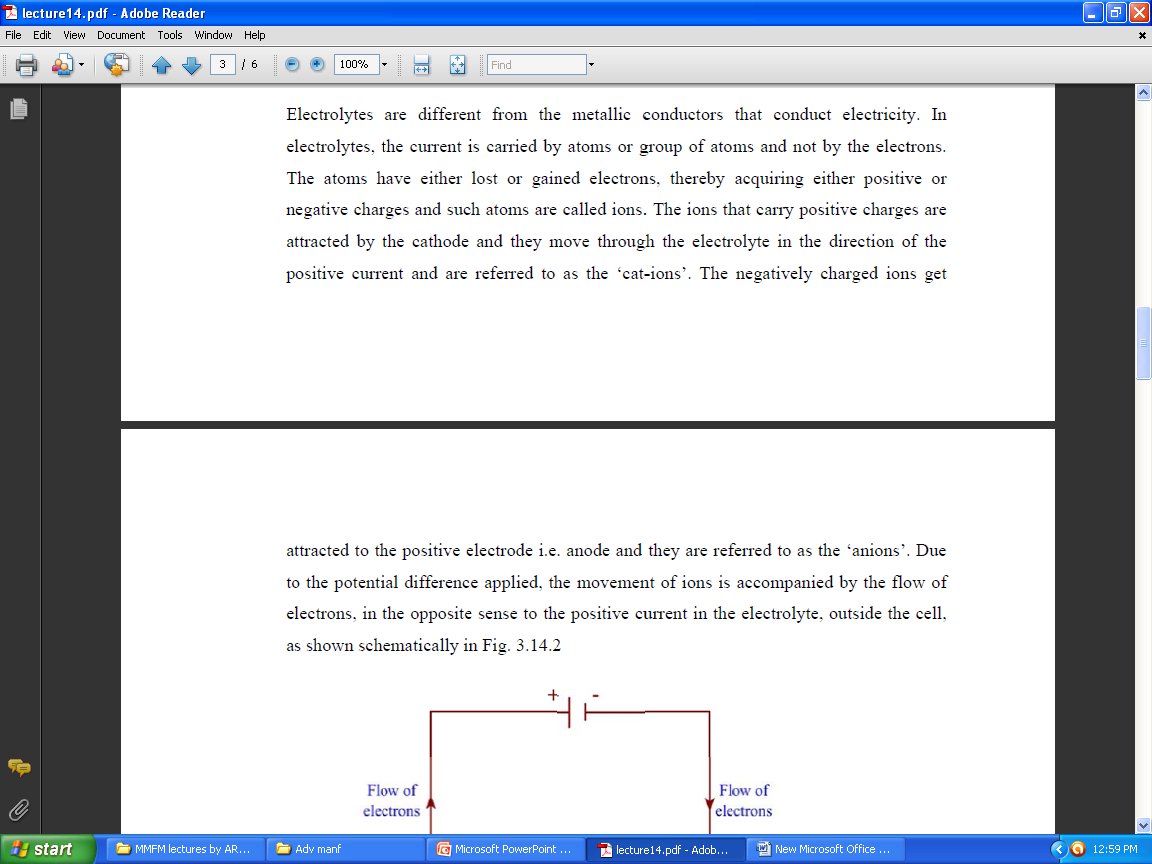 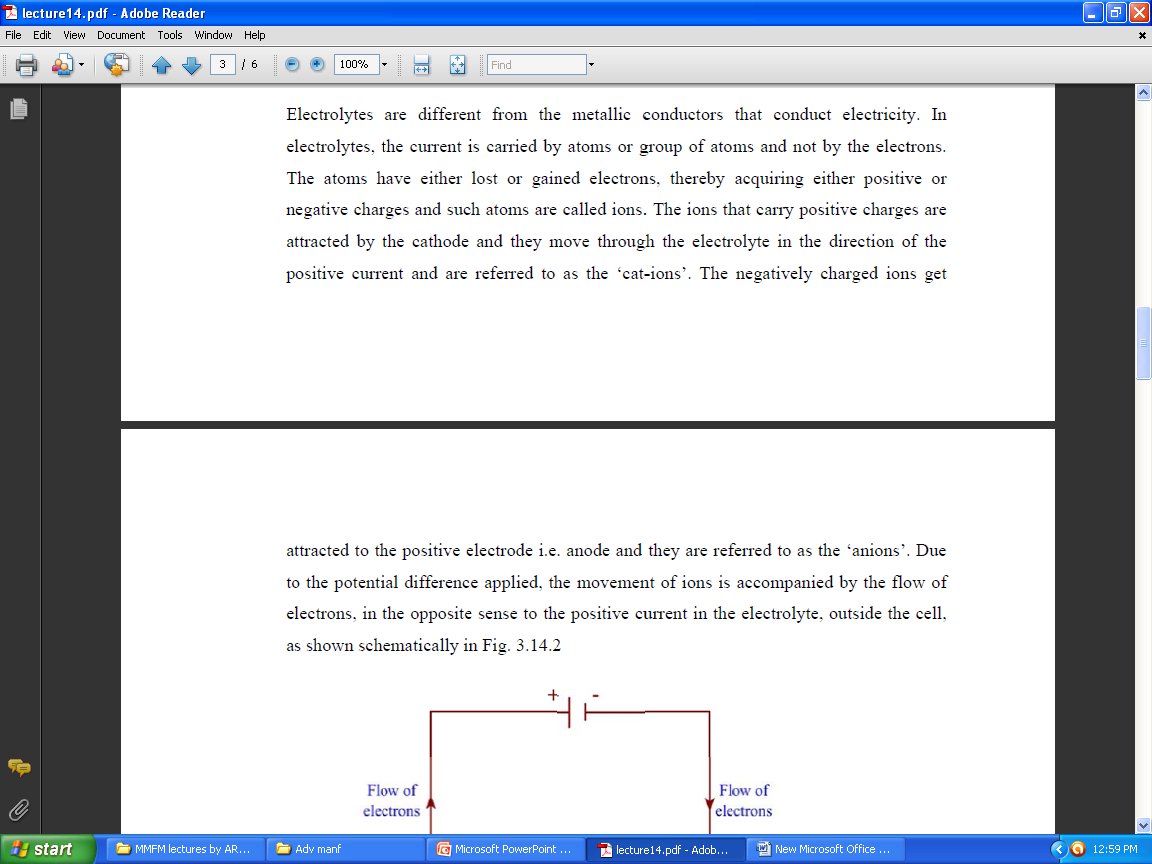 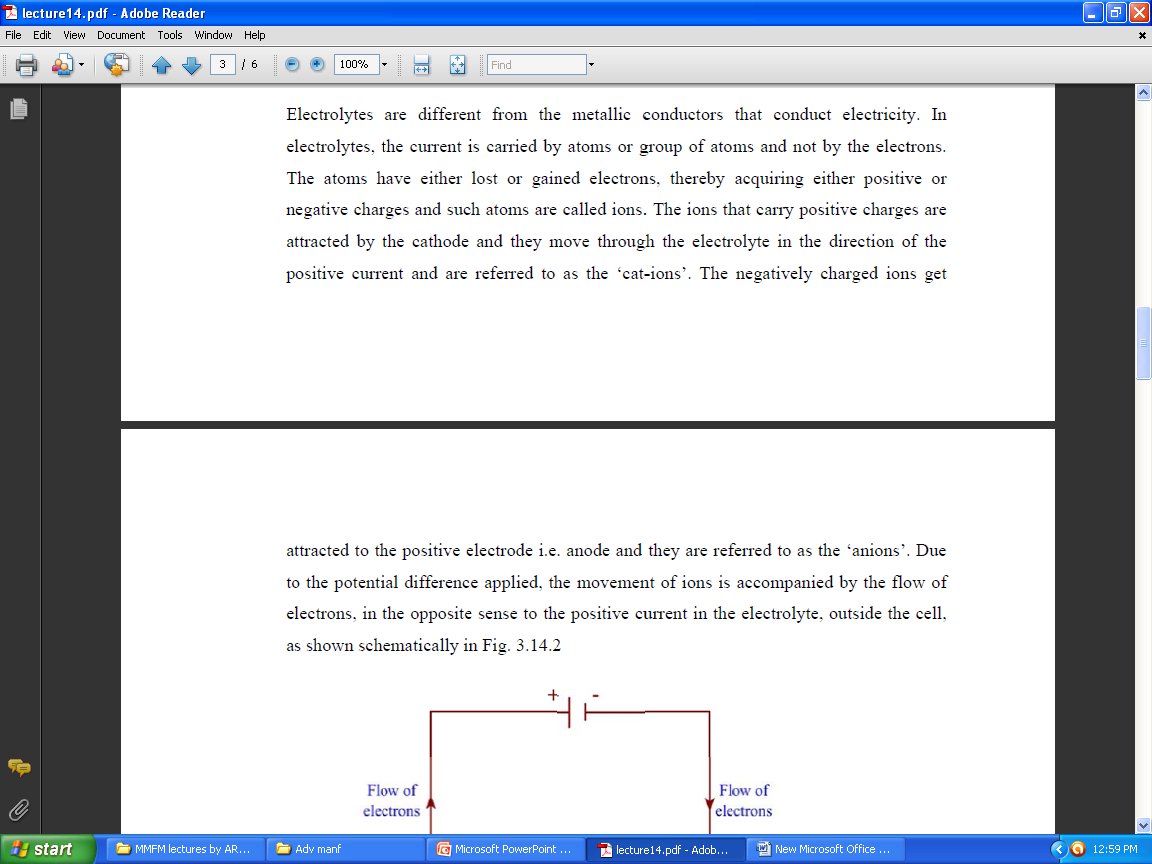 At the anode, the metal dissolves electrochemically.
The rate of dissolution depends upon:

The ionic charge
 Atomic weight 
The current and 
The time of current passage.
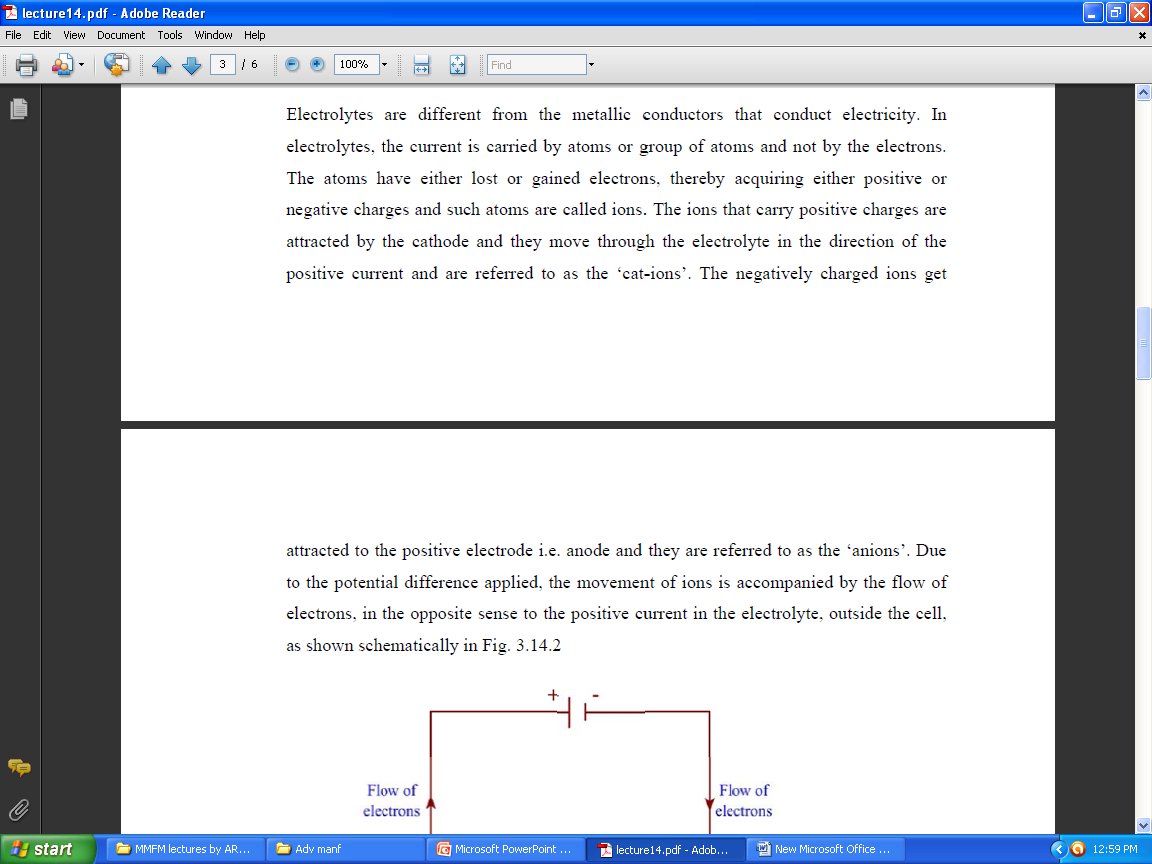 Due
The rate of dissolution is not influenced by the hardness of the work piece material or any other metal characteristics.
At the cathode, only the hydrogen gas is evolved.
The electrode shape remains unaltered during the electrolysis process. This is the most relevant feature of ECM being used as a metal shaping process.
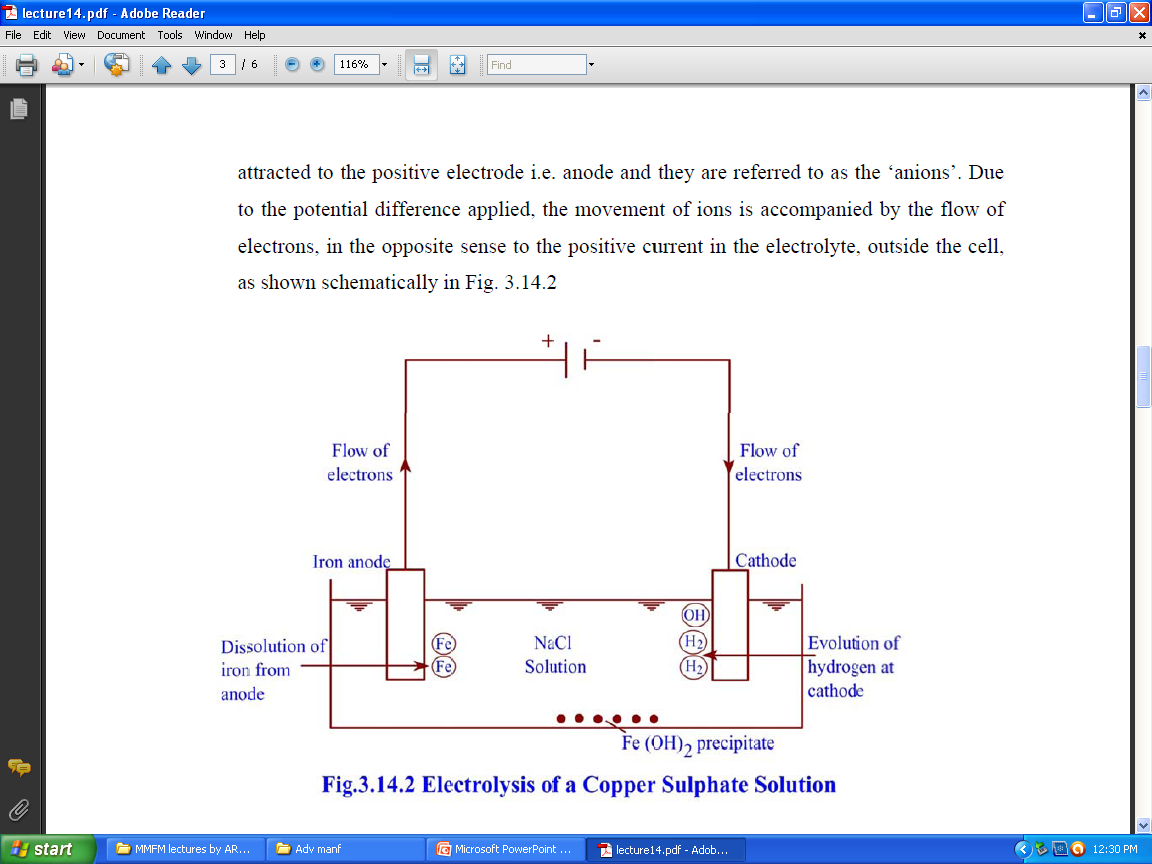 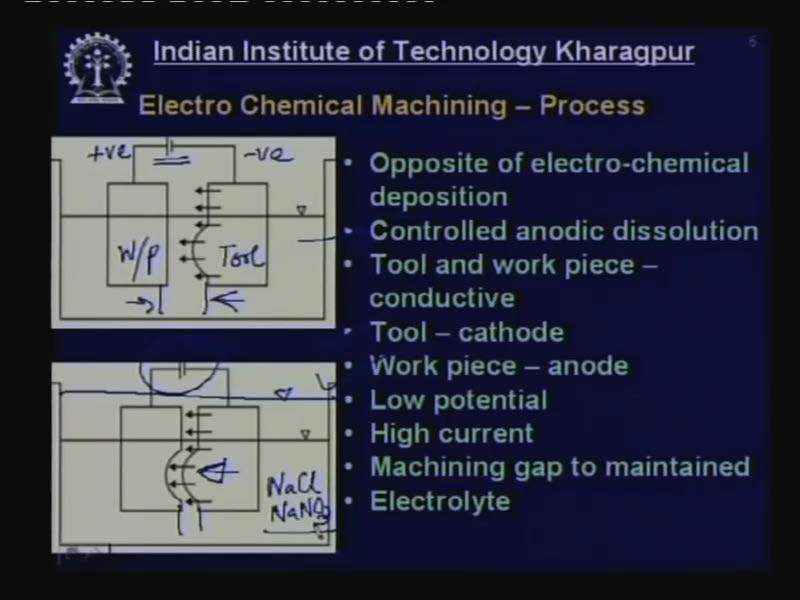 Mechanism of Material Removal in ECM
The work piece and tool are the anode and cathode respectively.
A suitable electrolyte, for example an aqueous sodium chloride (table salt) solution is commonly chosen.
In the electrolytic cell a constant potential difference, usually of about 10 V is applied across them.
The rate at which metal is then removed from the anode is approximately in inverse proportion to the distance between the electrodes.
As the machining proceeds there is a simultaneous movement of the cathode towards the anode. 

The width of the gap along the electrode length will gradually tend towards a steady-state value.
Under such conditions, a shape which is roughly complementary to that of the cathode will be reproduced on the anode.
In-order to remove the products of machining, the electrolyte is pumped through the gap between the two electrodes.
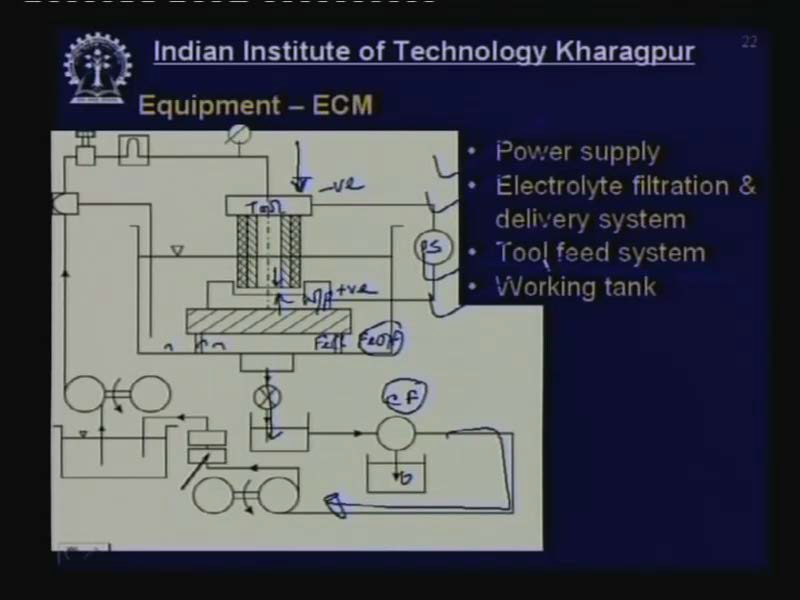 Power System
In the ECM setup, as the gap between tool and work piece is small, a low and constant voltage of around 10 V is applied across the electric circuit. The current density is however high.
Electrolyte Filtration and Delivery System
The electrolyte system consists of the electrolyte storage tank, fairly strong pump, filter, sludge removal system and treatment units.
The electrolyte chosen is such that the shape of cathode is not changed during electrolysis.
To remove the products of machining and to reduce the undesirable effects which may arise with the gases generated at the cathode and electrical heating, the electrolyte is pumped at a rate of 2 to 30 m/s, through the gap between the electrodes.
Tool Feed system
In the ECM setup, a constant gap between tool and work piece is to be maintained.
Tool Material Properties
Should be a good conductor of electricity.
Should be rigid enough to take up load and the fluid pressure.
Easily formable and machinable to the desired shape.
Tool Material
Common materials: 
 
Copper, Brass, Titanium, Copper-Tungsten and Stainless steels.
Other materials: 

Aluminium, graphite, bronze, platinum, and tungsten carbide.
ECM Process Parameters
Power Supply: It’s Type, Voltage, Current and Current density.

Electrolyte: Type, Temperature, Flow rate, Pressure and Dilution.

Machine setting parameters: Working gap, Overcut and Feed rate.

Electrode material: Type of the material used.
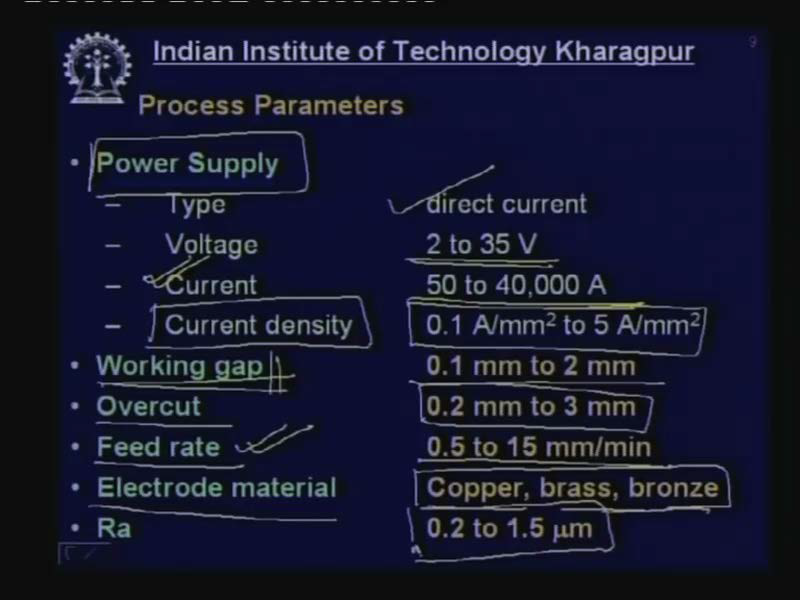 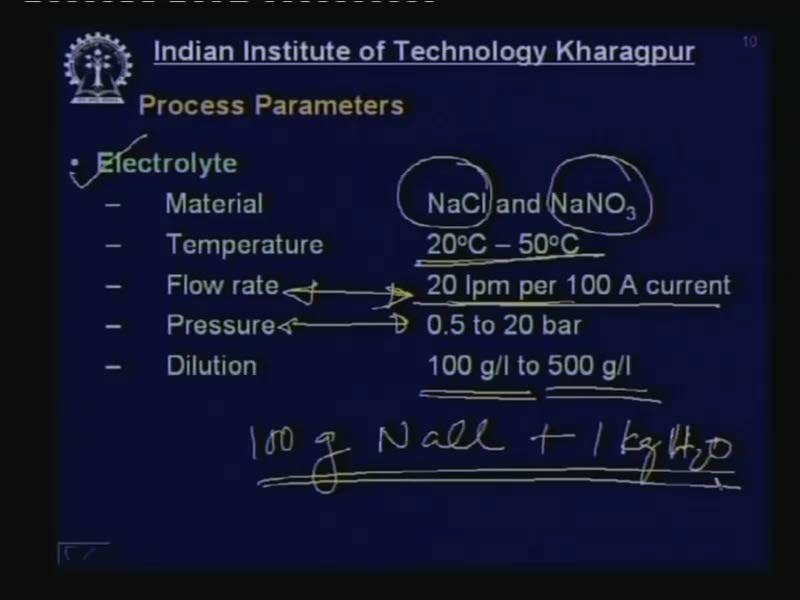 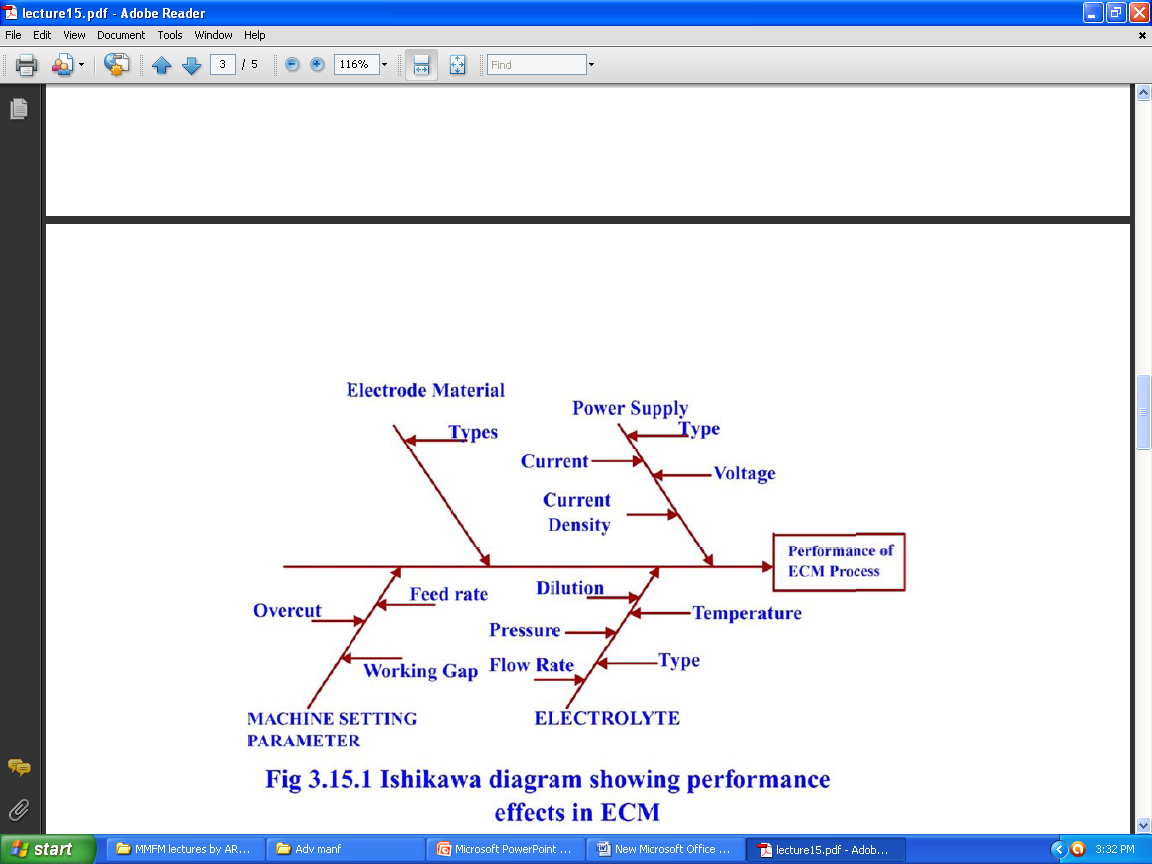 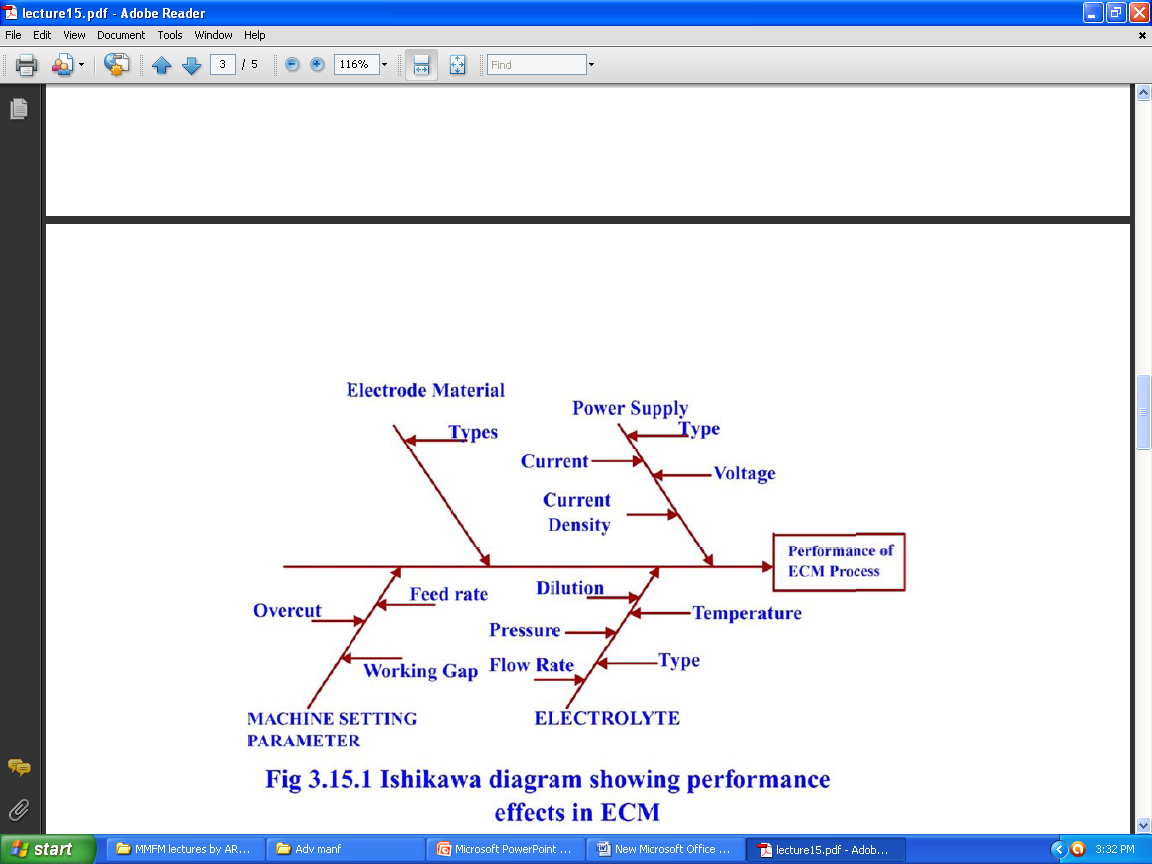 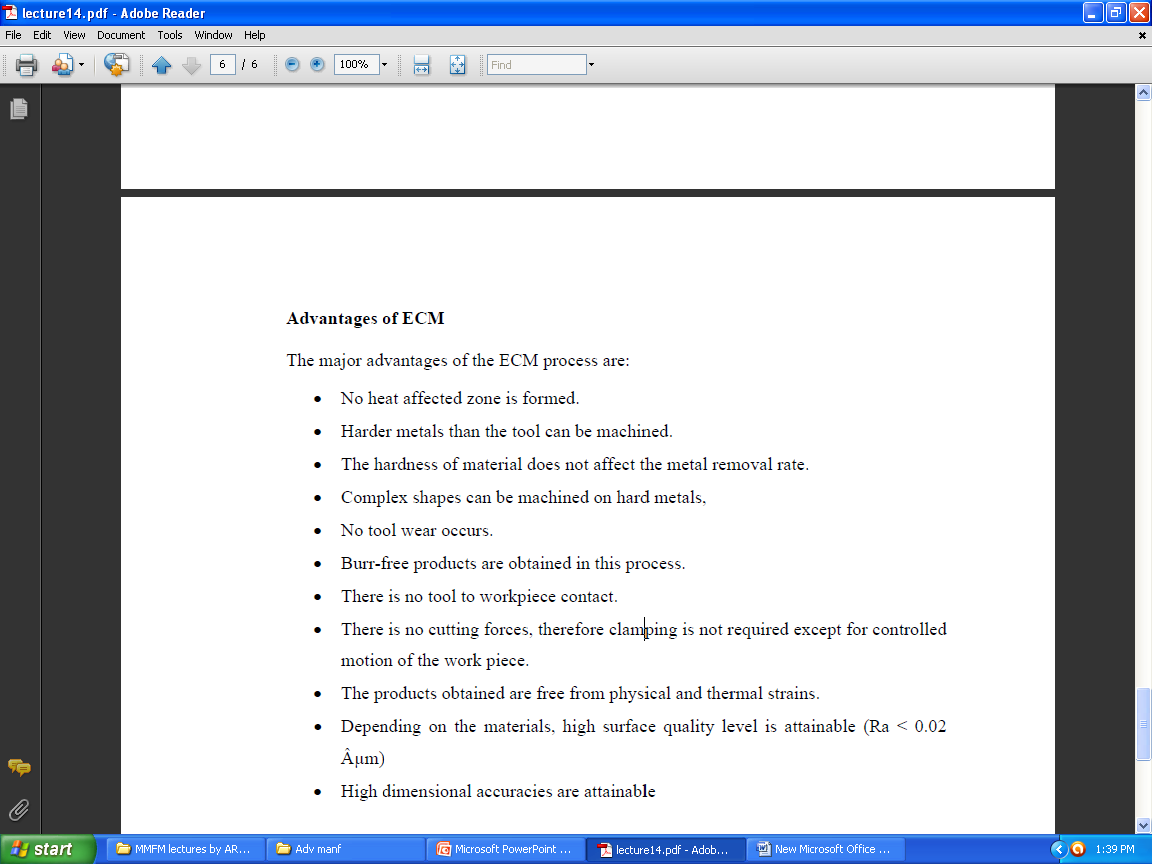 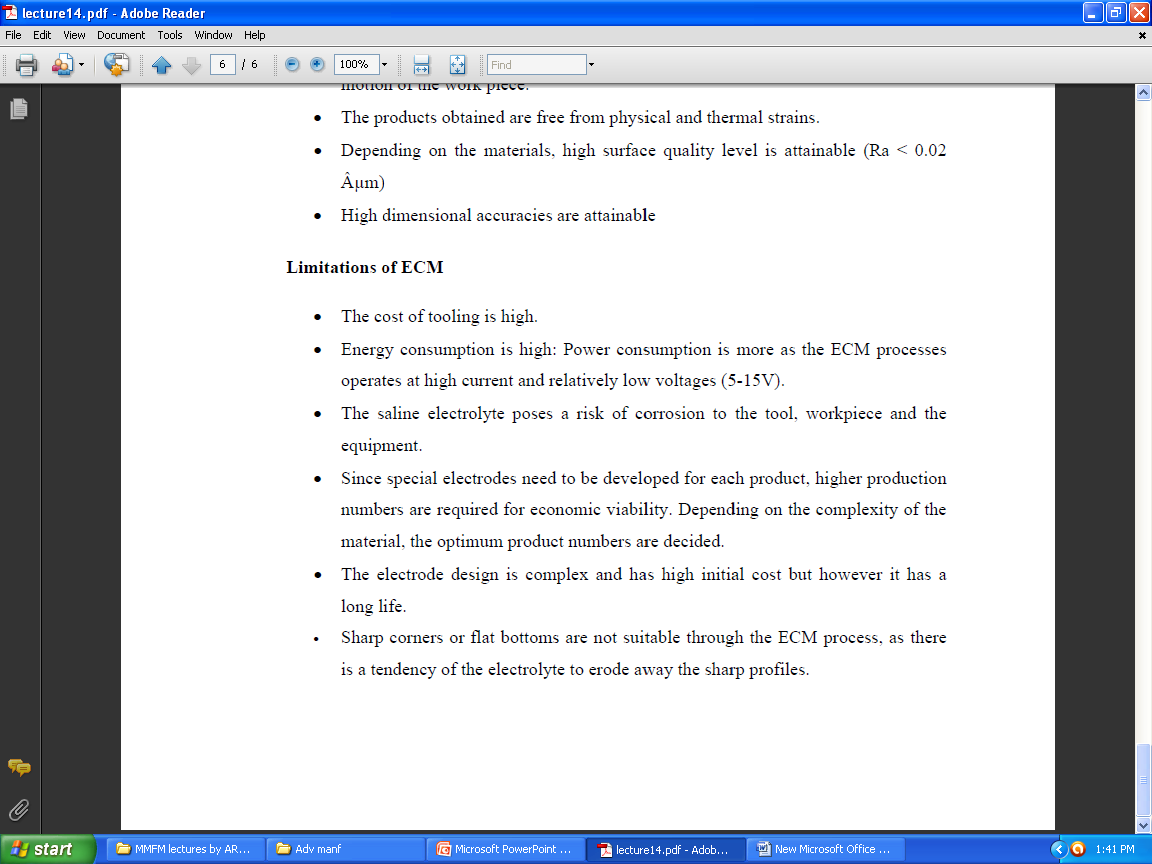 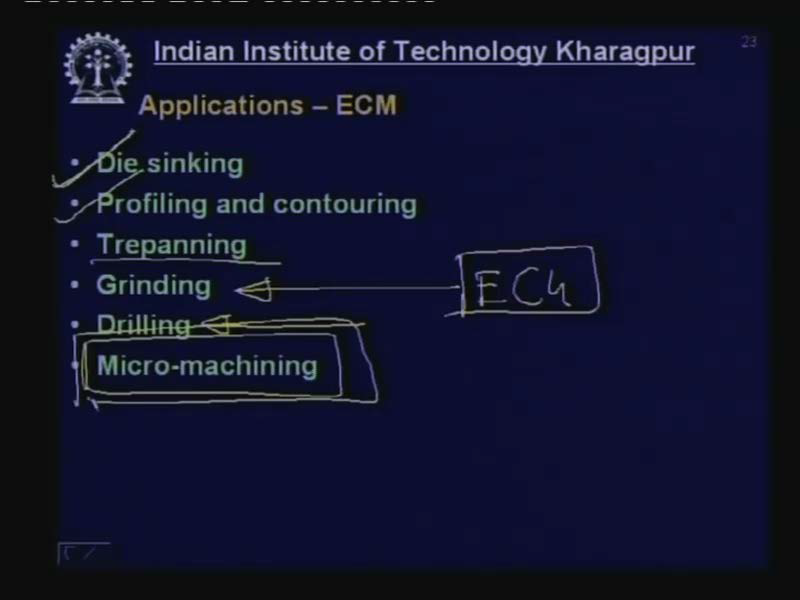 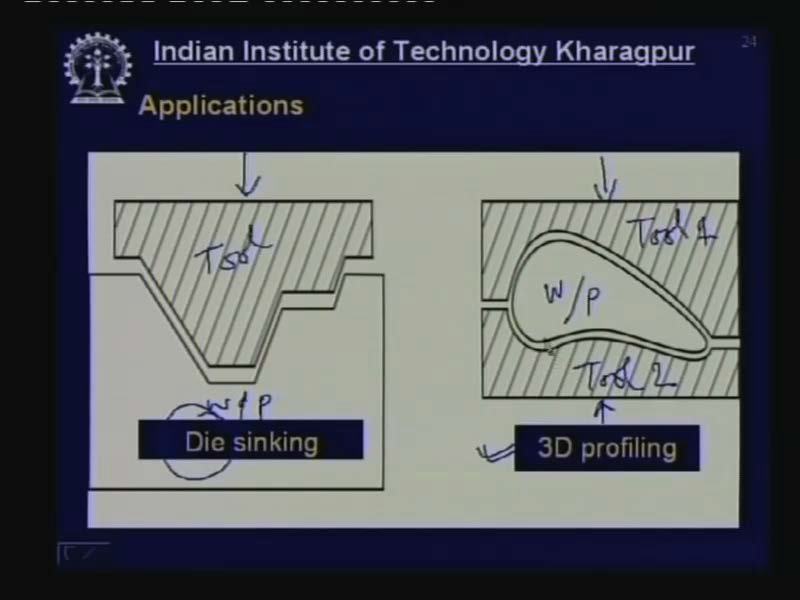 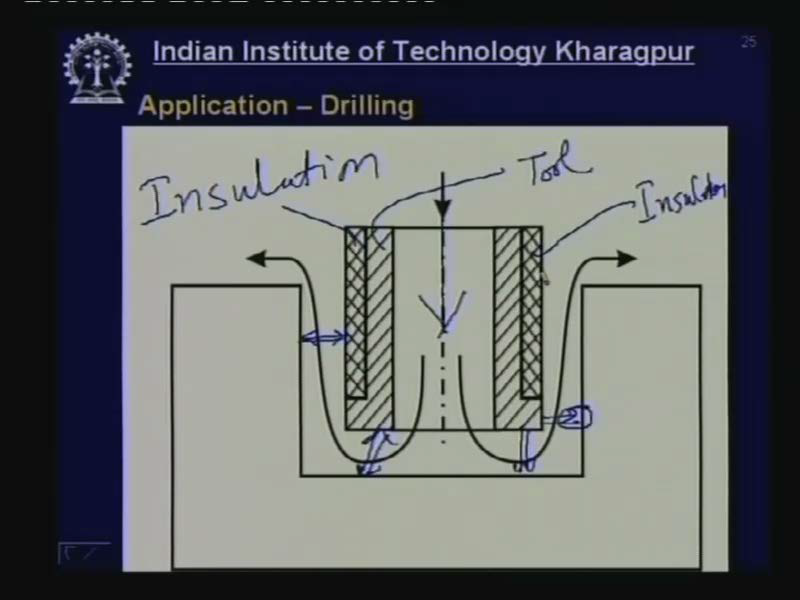 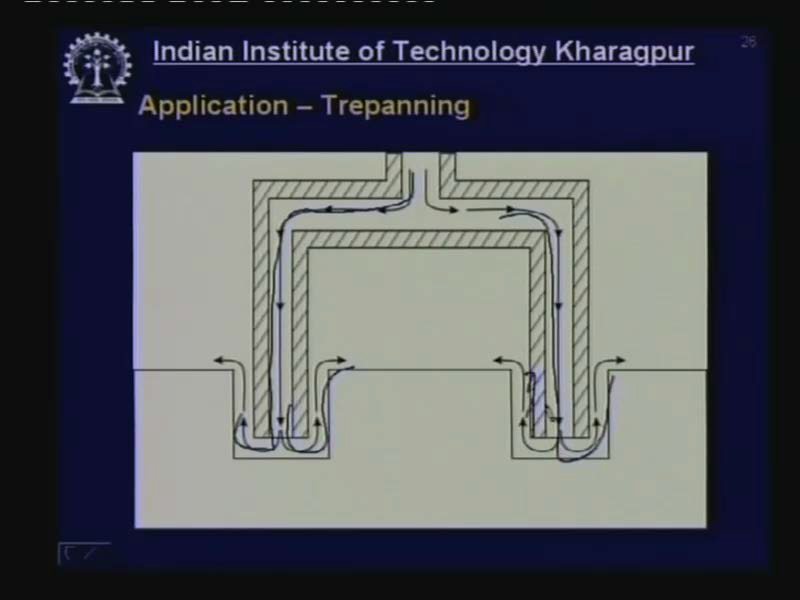 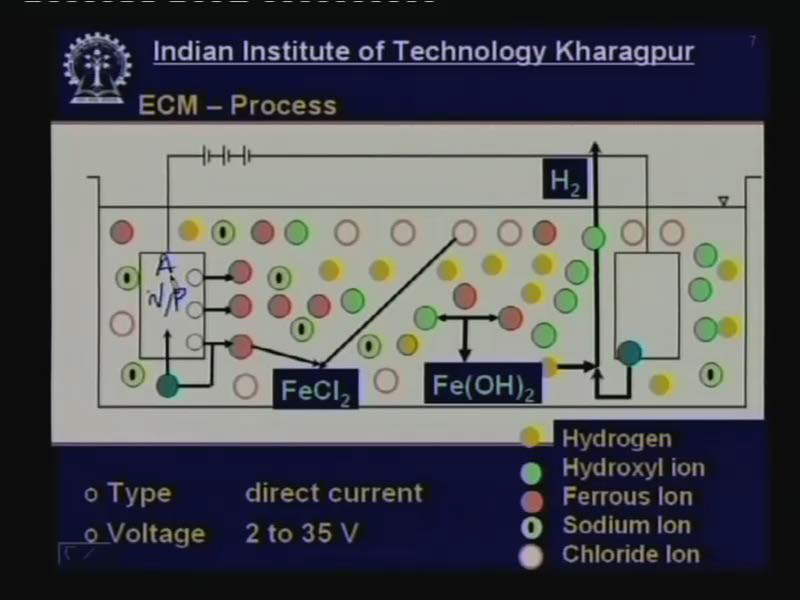